ANTİ STRECH MARK CREAM
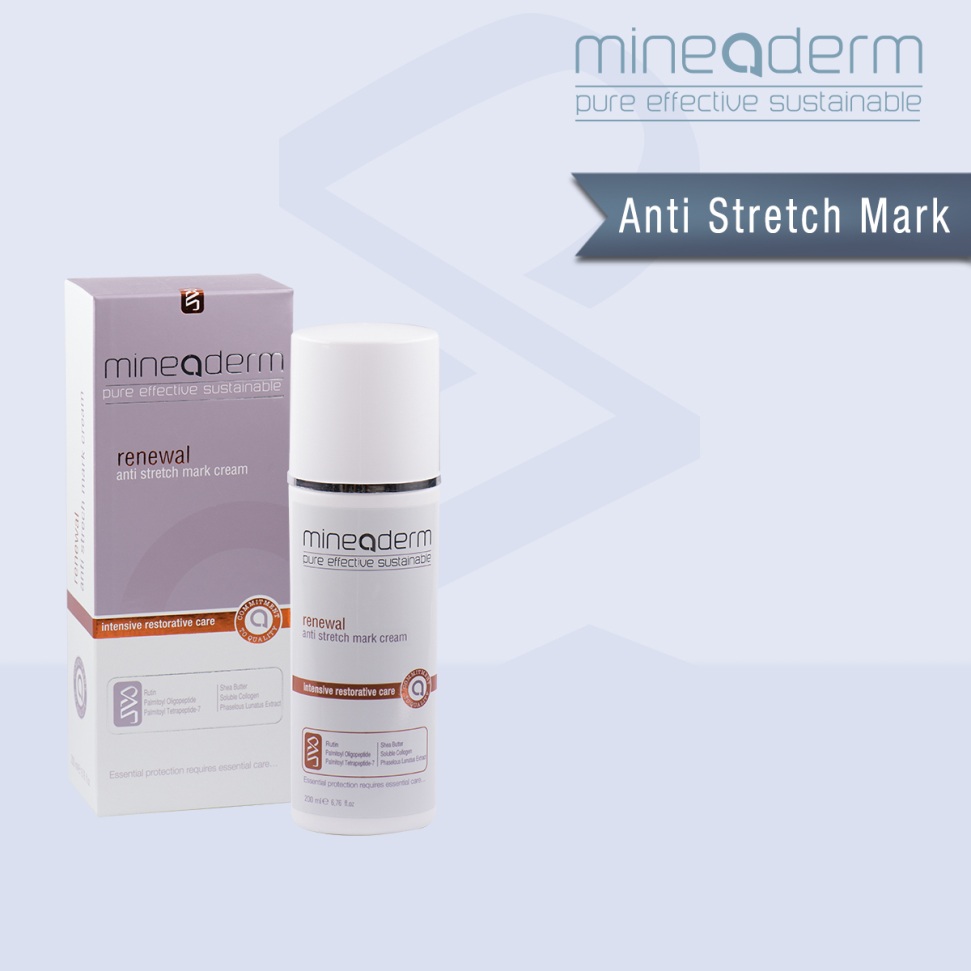 REGESTRIL
Rutin
Phaseolus Lunatus ( Green Bean) Extract
Palmitoyl Oligopeptide,
Palmitoyl-Tetrapeptide-7 
Shea Butter
Soluble collogen
Hydrolyzed Elastın
Hypericum Perforatum
Jojoba 
Panthenol
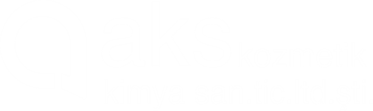 ANTİ STRECH MARK CREAM
ETKİ MEKANİZMASI
REGESTRIL
Cilt yapısındaki bozulmayı yavaşlatarak ve hücre dışı matrisin yenilenmesini teşvik ederek çatlakları önler ve azaltır.
Shea Butter
Antioksidan özelliği gösteren bir yağdır. 
Egzama, akne gibi pek çok rahatsızlığın ortaya çıkardığı etkileri yok eder.Ciltte kurulduktan dolayı meydana gelen kaşıntıları ortadan kaldırır.
Cildin parlakte canlı görülmesinde yardımcı olur.
Soluble collogen
Kolajen sentezini destekleyerek cildin elastikiyetini artırır, ayrıca cilt üzerinde bir film tabakası oluşturarak cildin yıpranmasını engeller
Hypericum Perforatum ( Sarı Kantaron Yağı)
Deri iltihabını engeller ve kan dolaşımını iyileştirir. Sarı kantaron yağı, kuru, hassas veya kaşıntılı ciltler için yağlarda ve emülsiyonlarda kullanılabilir. Sarı kantaron yağı, küçük yaralar ve yanıklar, güneş yanıkları, akne, kepek ve egzama tedavisinde kullanılır.
Jojoba
İçerdiği A, D, E vitaminleriyle cildi besler ve nefes almasına engel olmadan cildin n
em kaybetmesini önleyen bir bariyer oluşturur. Cildin derinliklerine nüfuz eder, cildi güçlendirir ve daha sağlıklı olmasına yardımcı olur. Cilt elastikiyetini arttırır, cildi sıkılaştırır.
Panthenol
Güçlü bir nemlendiricidir.  Cildin elastikiyetini arttırır.  Cildin en dış tabakasındaki lipitlerin sentezini arttırarak cildin koruyucu/bariyer görevinin gelişmesinde rol alır.  Hücre yenilenmesini arttırır, yara iyileştirici etki gösterir.
ANTİ STRECH MARK CREAM
Çatlama İzine Karşı Etkisi
n : 13 karın bölgesinde  çatlama izi (hamile kalan) olan bayan
Uygulama : Registril 2 % (günde 2 kere)uygulamıştır
Uygulama Süresi : 56 gün boyunca
Sonuç : Ekografi ve dermatolojik değerlendirme ile değerlendirilmiştir .
In Vivo Test
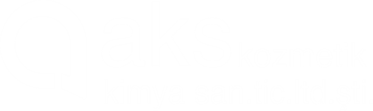 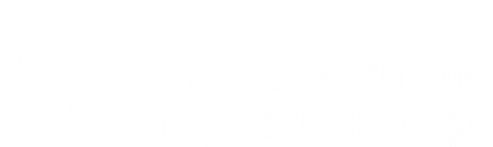 ANTİ STRECH MARK CREAM
KOLLAJEN 1 VE  FİBRONEKTİN ÜRETİMİNDE ARTIŞ SAĞLAR
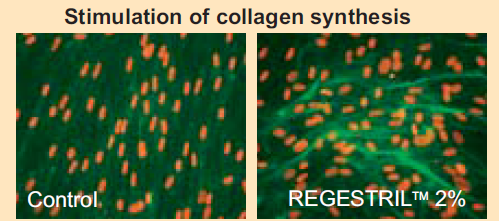 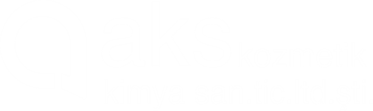 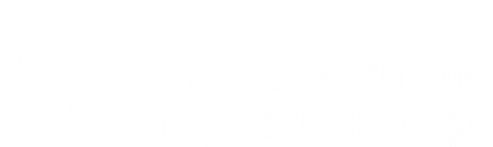 ANTİ STRECH MARK CREAM
Çatlama İzine Karşı Etkisi
In Vivo Test
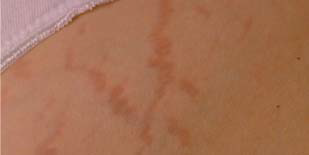 Kullanım Öncesi
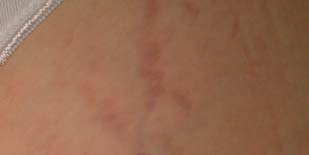 2.Ay
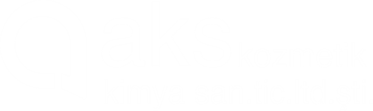 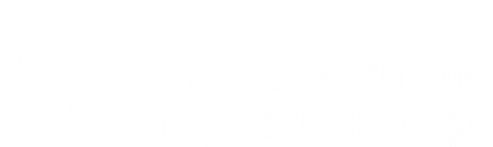 INTESE REPAIR CREAM FOOT & HEEL
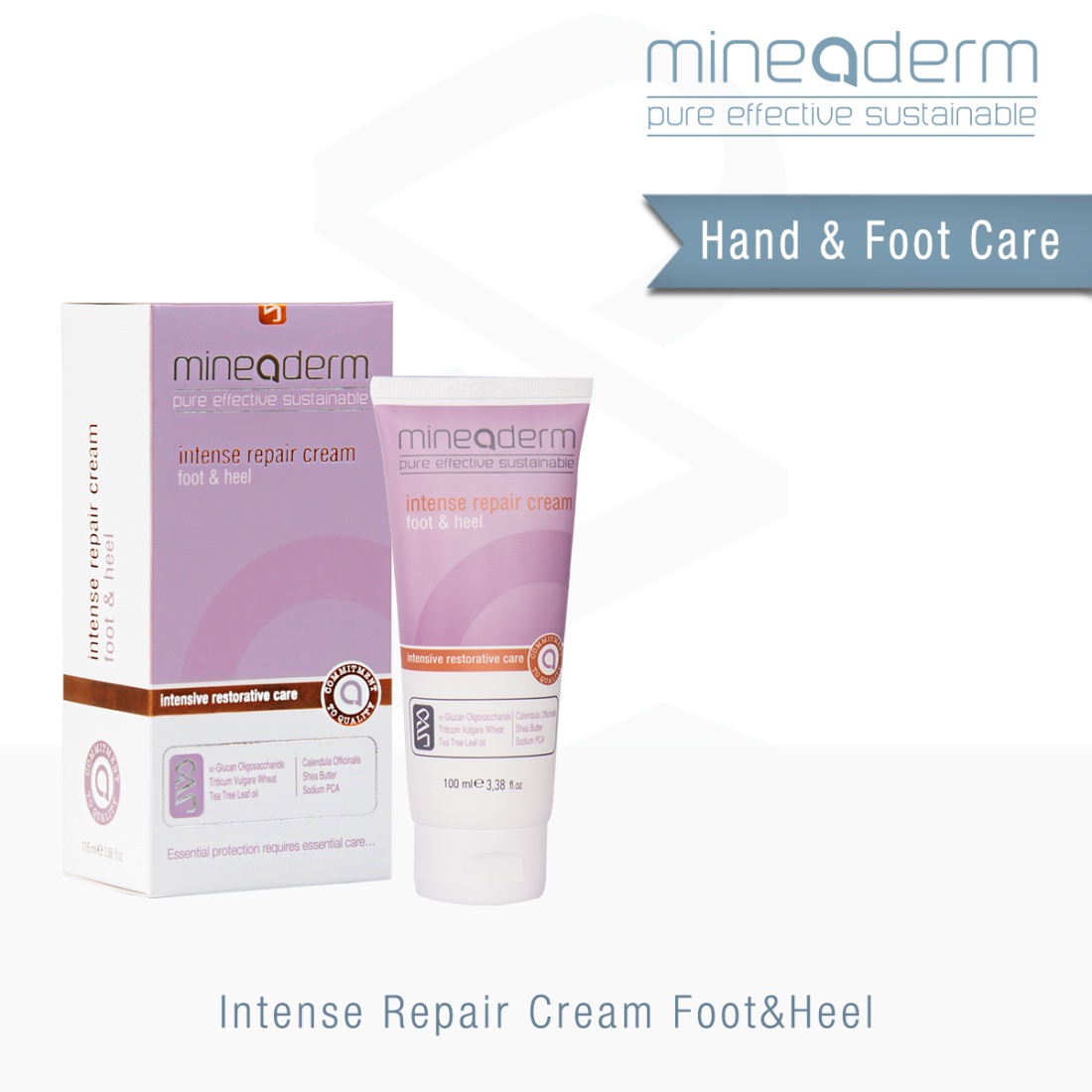 BIOECOLIA 
     (Alpha Glucan  Oligosaccaride)

Tricutum Vulgare

Tee Tree Leaf Oil

Calendula Officinalis

Shea Butter

Sodium PCA
INTESE REPAIR CREAM FOOT & HEEL
DOĞAL  ANTI  BAKTERİYEL  AJAN  BIOECOLIA
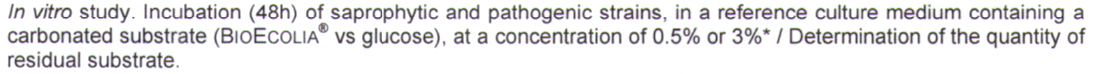 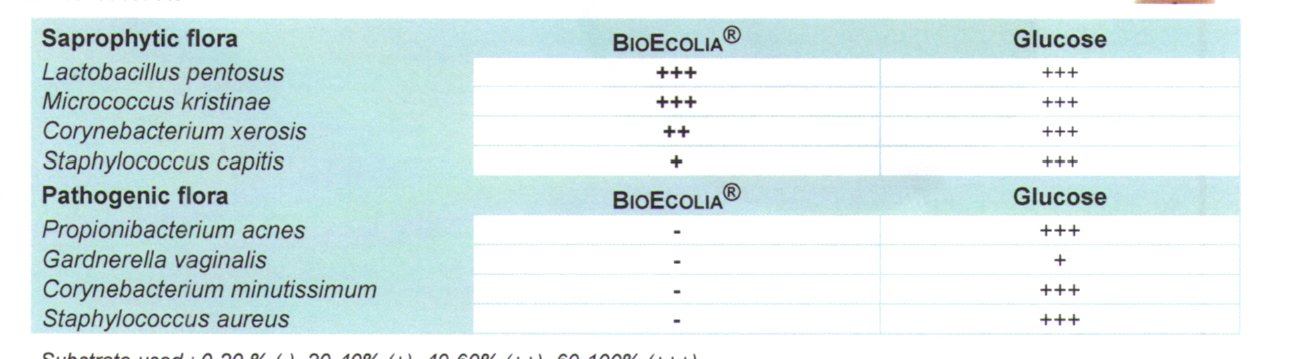 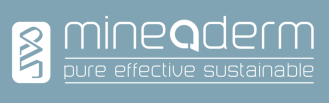 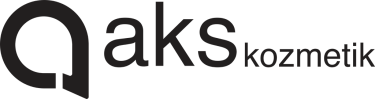 INTESE REPAIR CREAM FOOT & HEEL
DOĞAL  ANTI  BAKTERİYEL  AJAN  BIOECOLIA
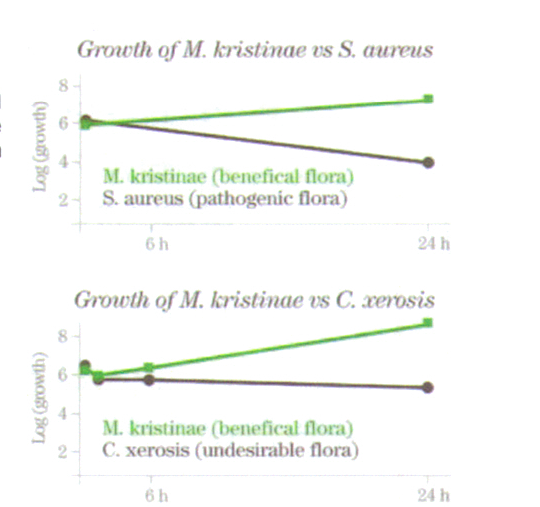 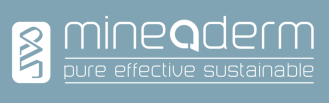 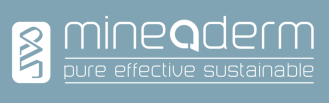 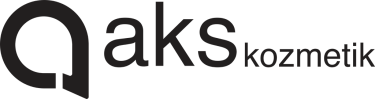 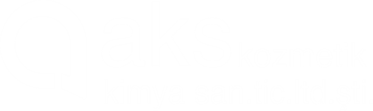 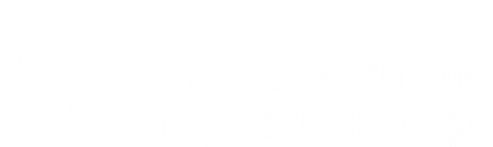 Tricutum Vulgare
Buğday tohumu yağı, E vitamini açısından zengin, açık sarı bir bitkisel yağdır. Linoleik ve alfa linolenik asit bakımından zengindir.
Tea Tree Leaf Oil
Antibakteriyel ve antiviral özellikler göstererek virüs ve bakterileri vücuttan uzaklaştırır . Akne ve sivilce gibi cilt sorunlarının oluşumunu engelliyor, oluşmuş olanlarınsa iyileşme sürecini hızlandırıyor.
Calendula Officinalis (Aynısefa)
Çatlaklardan kurtulmak ise sizin de bildiğiniz gibi oldukça zordur. Aynısefa bitkisi ciltteki kolajen üretimini arttırdığı için çatlak görünümünü iyileştirmede yardımcıdır.
Shea Butter
Antioksidan özelliği gösteren bir yağdır.  Ciltte kurulduktan dolayı meydana gelen kaşıntıları ortadan kaldırır. Cildin parlakte canlı görülmesinde yardımcı olur.
Sodium Pca
Cildi yenilemek ve nemlendirmek için cilt nemini kapatan doğal bir bitki bazlı nemlendiricidir.